ъ
Краевое  государственное казённое специальное  общеобразовательное учреждение, реализующее адаптированные основные общеобразовательные программы, «Школа №4»
Проект     Шаги к профессии
Автор: Магулий  Наталья Фёдоровна,
Учитель-логопед высшей квалификационной категории
приложение 14  Магулий Н.Ф.
Проблема выбора является одной из главных в жизни человека
Прекрасных профессий на свете не счесть.
И каждой профессии слава и честь.
Сегодня ты школьник, а завтра рабочий,
Художник, ученый, моряк или зодчий.
Для каждого нужное дело найдётся,
Кто с детства всерьёз за работу берётся.
приложение 14  Магулий Н.Ф.
Актуальность проекта
«Взрослые любят задавать детям вопрос: «Кем ты  станешь, когда вырастишь?» Меня тоже об этом спрашивают, а я меняю свои решения чуть не каждый день. Просто потому, что я  мало знаю  о профессиях, и о том, как люди трудятся».
                                                          (Саша М.  2Б класс)

 Тестирование  обучающихся  2-х классов  с ОВЗ на   наличие  представлений   о профессиях показало, что  более  половины из них не справились с заданием, не смогли назвать более 3 профессий, определить для себя  смысл учения и его конечный результат.
приложение 14  Магулий Н.Ф.
Проблема
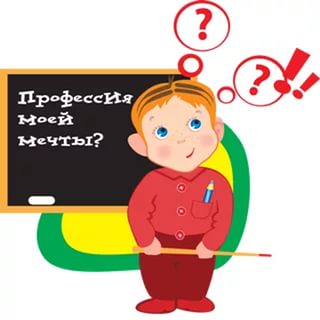 Младшие школьники с ОВЗ  не умеют устанавливать связи между целью учебной деятельности и её мотивом, между результатом учения и тем, что побуждает к деятельности, ради чего она осуществляется. Низкий уровень умения ориентирования в социальных и межличностных отношениях.
приложение 14  Магулий Н.Ф.
Причины
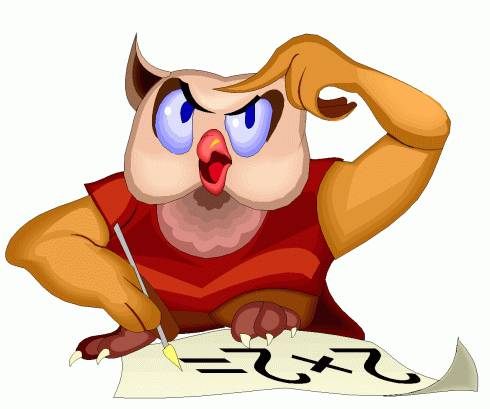 Недостаточность профессиональной направленности в речевом,  наглядном и игровом  материалах на логопедических занятиях.
Низкий уровень общего речевого развития учащихся.
приложение 14  Магулий Н.Ф.
Цель проекта
Формирование познавательного интереса к профессиям у детей с ОВЗ  на логопедических занятиях. Воспитание уважения к труду людей разных профессий.
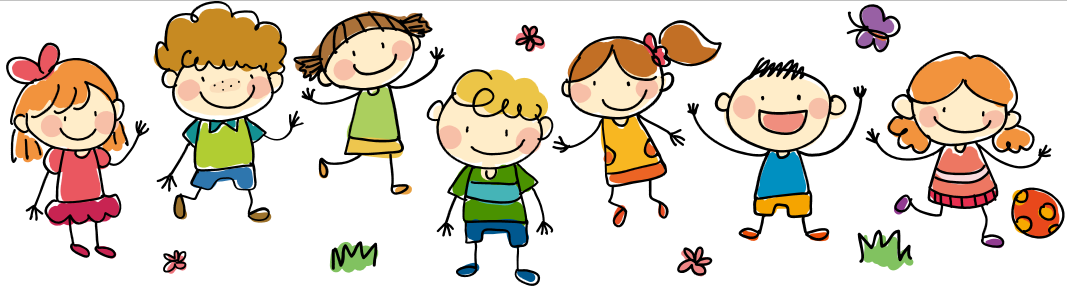 приложение 14  Магулий Н.Ф.
Задачи проекта
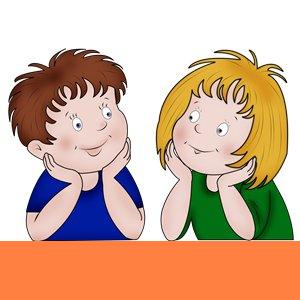 Сформировать у обучающихся познавательный интерес  и значимость различных профессий в жизни человека. Воспитывать уважение к  любому труду .
С целью  повышения  уровня  общего речевого развития  речи учащихся регулярно применять на занятиях тексты, предметно-наглядную, игровую деятельность с профессиональной тематикой.
приложение 14  Магулий Н.Ф.
Планируемый  результат и его значимость
Проявление познавательного интереса к профессиям. Первичное самоопределение в профессиональном выборе
Понимание важности  выбора профессии  в жизни. 
Осознание   обучающимися связи между целью учебной деятельности и её мотивом,  между результатом учения и тем, ради чего она осуществляется
приложение 14  Магулий Н.Ф.
Продукты проекта
Методические пособия
Презентации
Коллекции  игрового
 материала, загадок
Разработки уроков
Творческие работы детей
Публикации на сайтах
Копилка книг о профессиях
Индивидуальные поурочные  разноуровневые  карточки
приложение 14  Магулий Н.Ф.
Презентация   логопедического занятия   Тема: Суффиксы профессий
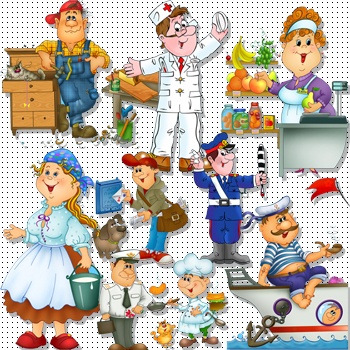 приложение 14  Магулий Н.Ф.
Пособия  с профессиональной тематикой для развития  анализа и синтеза слова
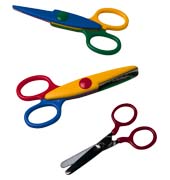 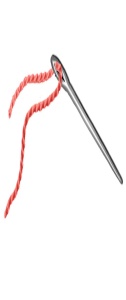 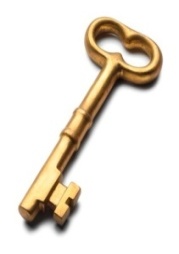 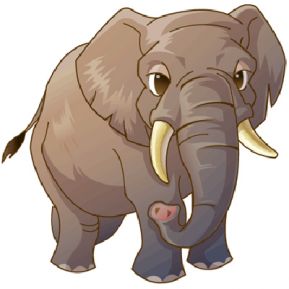 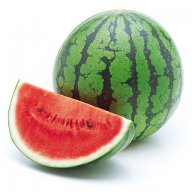 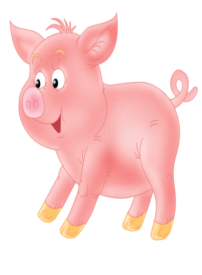 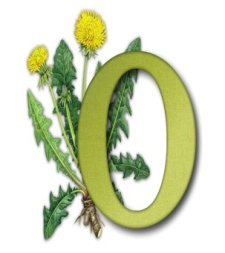 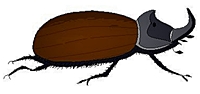 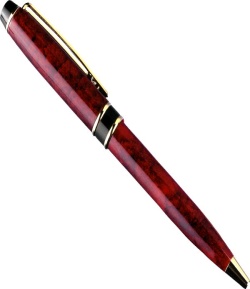 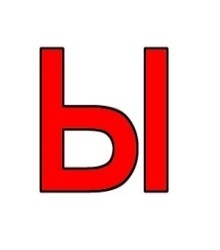 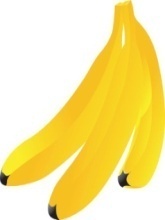 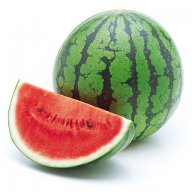 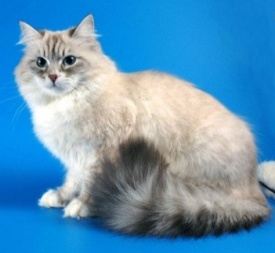 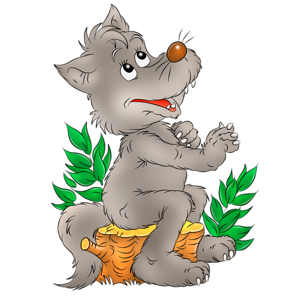 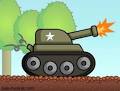 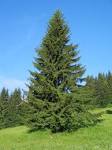 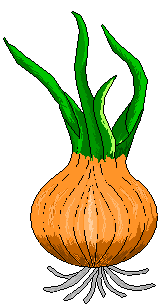 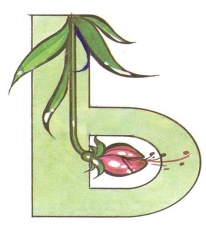 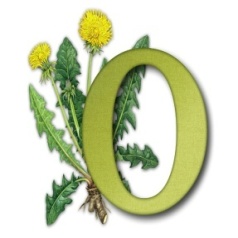 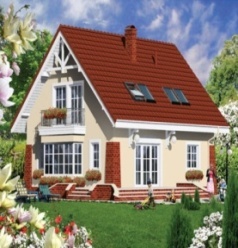 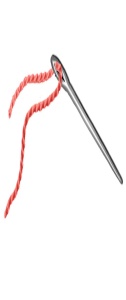 приложение 14  Магулий Н.Ф.
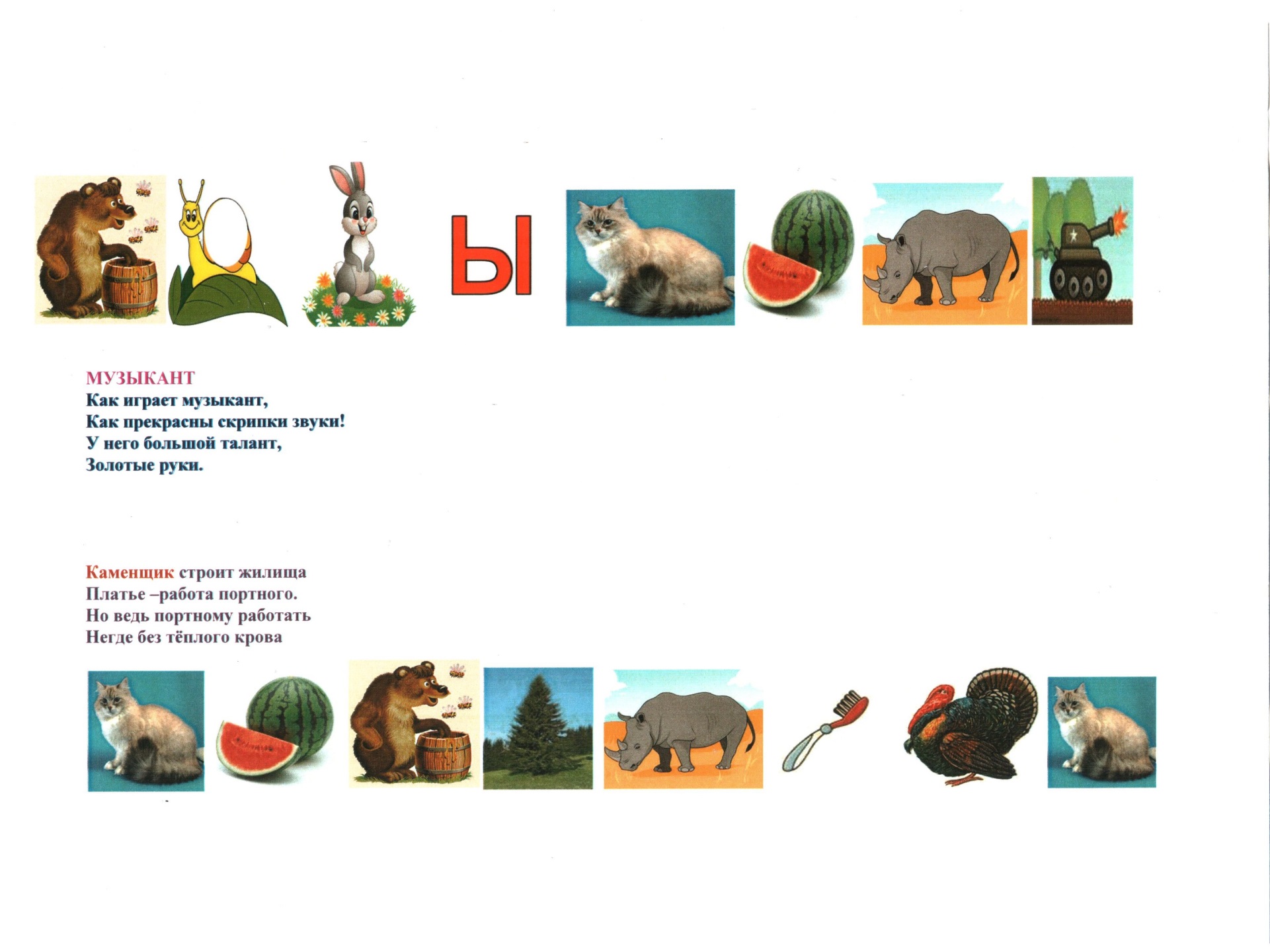 приложение 14  Магулий Н.Ф.
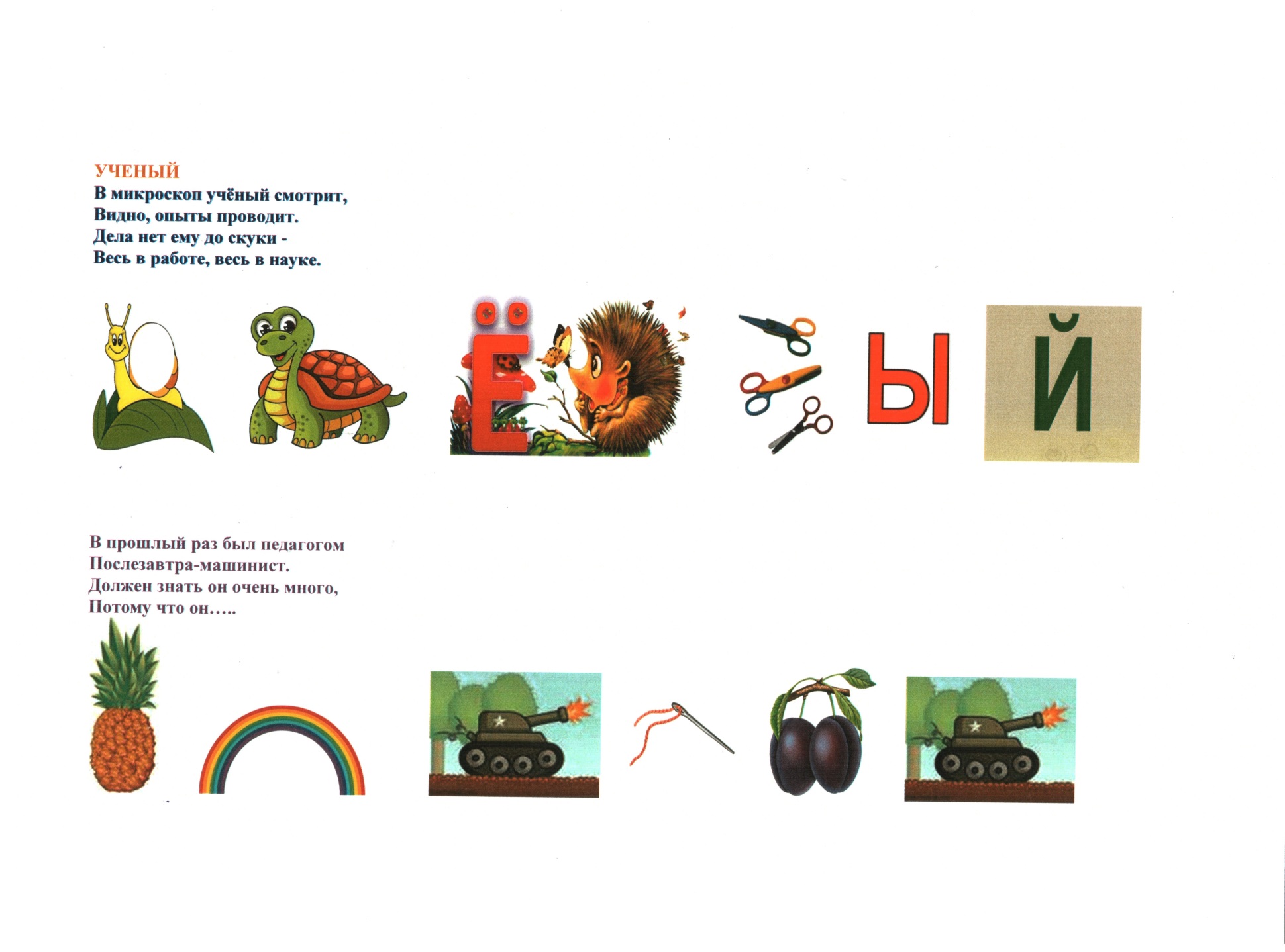 приложение 14  Магулий Н.Ф.
Индивидуальные  поурочные карточки  учащегося 1 класса
Составь название профессии. Найди недостающий слог
ПО….                                           МА…
ШО…                                          СТО…                                          
СВАР…                                       ФЕР
фёр,   ляр,  вар, ляр, мер,  щик
Подбери к профессии картинку
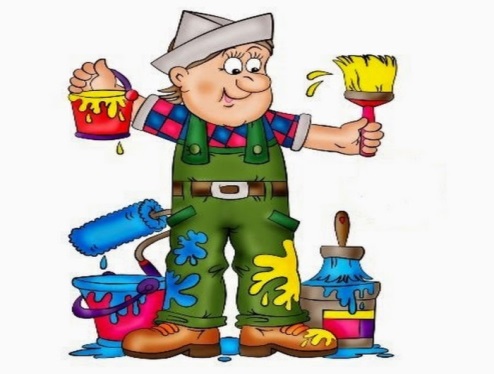 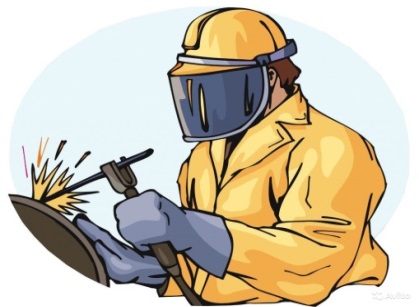 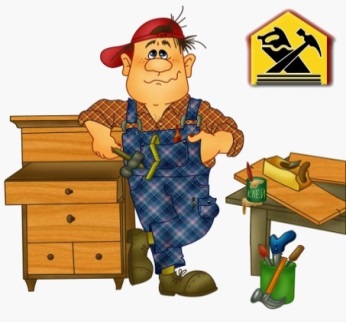 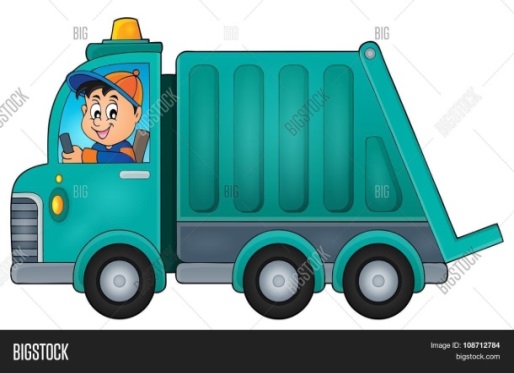 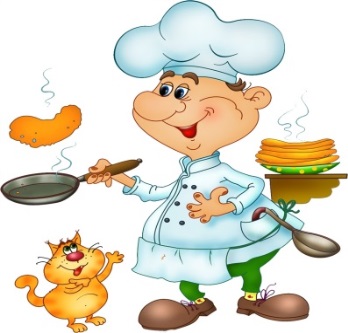 приложение 14  Магулий Н.Ф.
Коллекция загадок
приложение 14  Магулий Н.Ф.
Коллекция  книг о профессиях
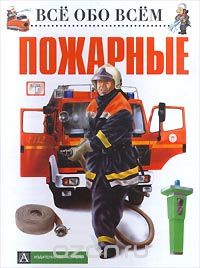 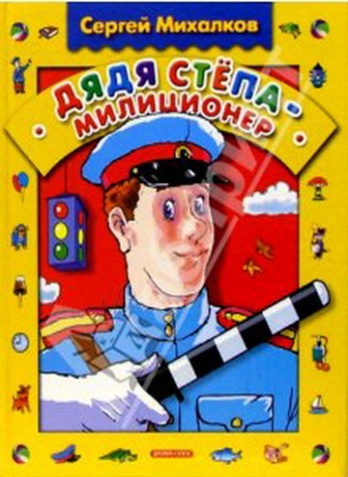 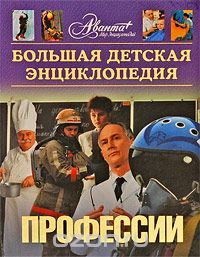 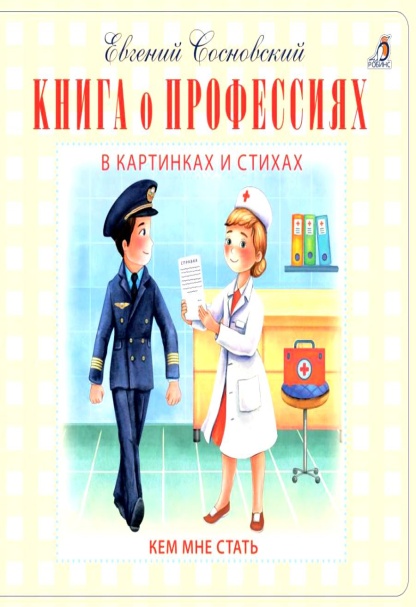 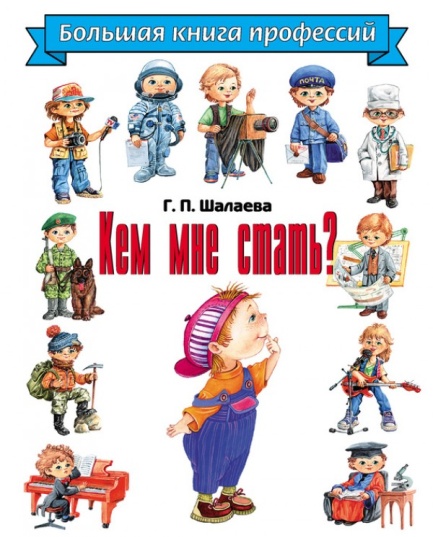 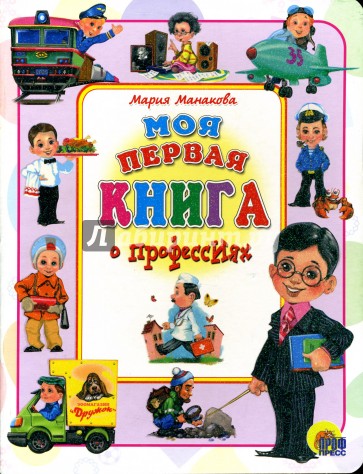 приложение 14  Магулий Н.Ф.
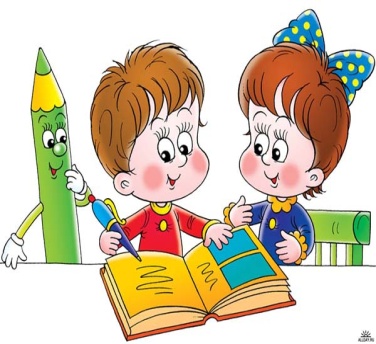 Вывод
Повышение  уровня профессиональной  направленности  общего речевого развития  учащихся с ОВЗ, применение в логопедической работе  предметно-наглядной, игровой деятельности с профессиональной тематикой, способствуют формированию у детей познавательного интереса к профессиям и первичному самоопределению в  выборе профессии, воспитанию уважения к труду людей.
приложение 14  Магулий Н.Ф.